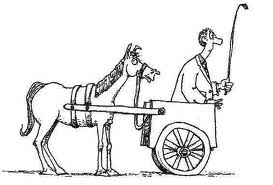 The Buggy Before the Horse
How the QM Rubric influenced institutional curriculum revision
What we had
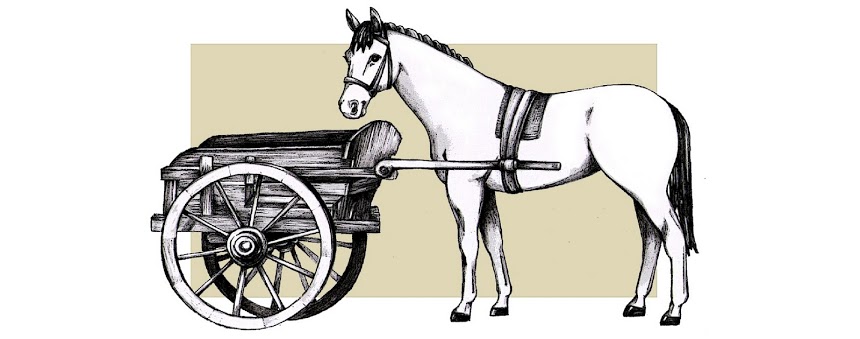 Backward plan
Isolated standard focus
Misunderstandings
Missing essential elements
What was needed
Re-education of administration
Needs analysis
Practical plan
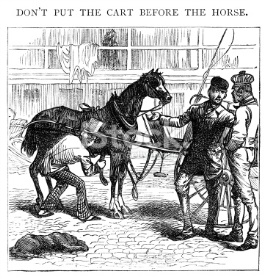 What we are doing
Prioritizing the standards
Developing timelines
Picking the standards
Alignment: “Critical course elements working together to ensure that students achieve the desired learning outcomes” (QM Rubric, 2014, p. 6).
General Standard 2
“Learning objectives or competencies describe what learners will be able to do upon completion of the course” (QM Rubric, 2014, p. 12). 
General Standard 3
3.1- “The assessments measure the stated learning objectives or competencies” (QM Rubric, 2014, p. 16).
Developing Timelines
Standard 2
One year/ 3 faculty in-service days (2014-2015)
Standard 3
One year/3 faculty in-service days (2015-2016)
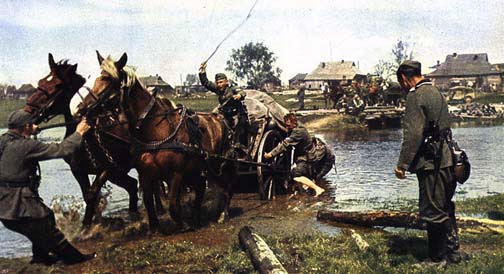 Into the Future
Apply standards 4-6 (2016)
Completes f2f course revision
Apply the QM rubric comprehensively to online courses (Standards 1-8) (2017)
Bulk of standards 2-6 completed previously at this point
Alignment
Consistency between f2f and  online courses
The Horse & Buggy are aligned!!
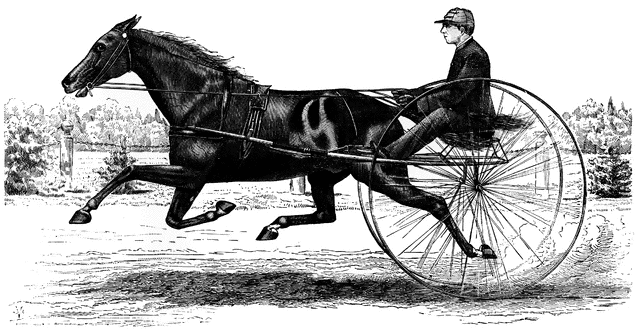